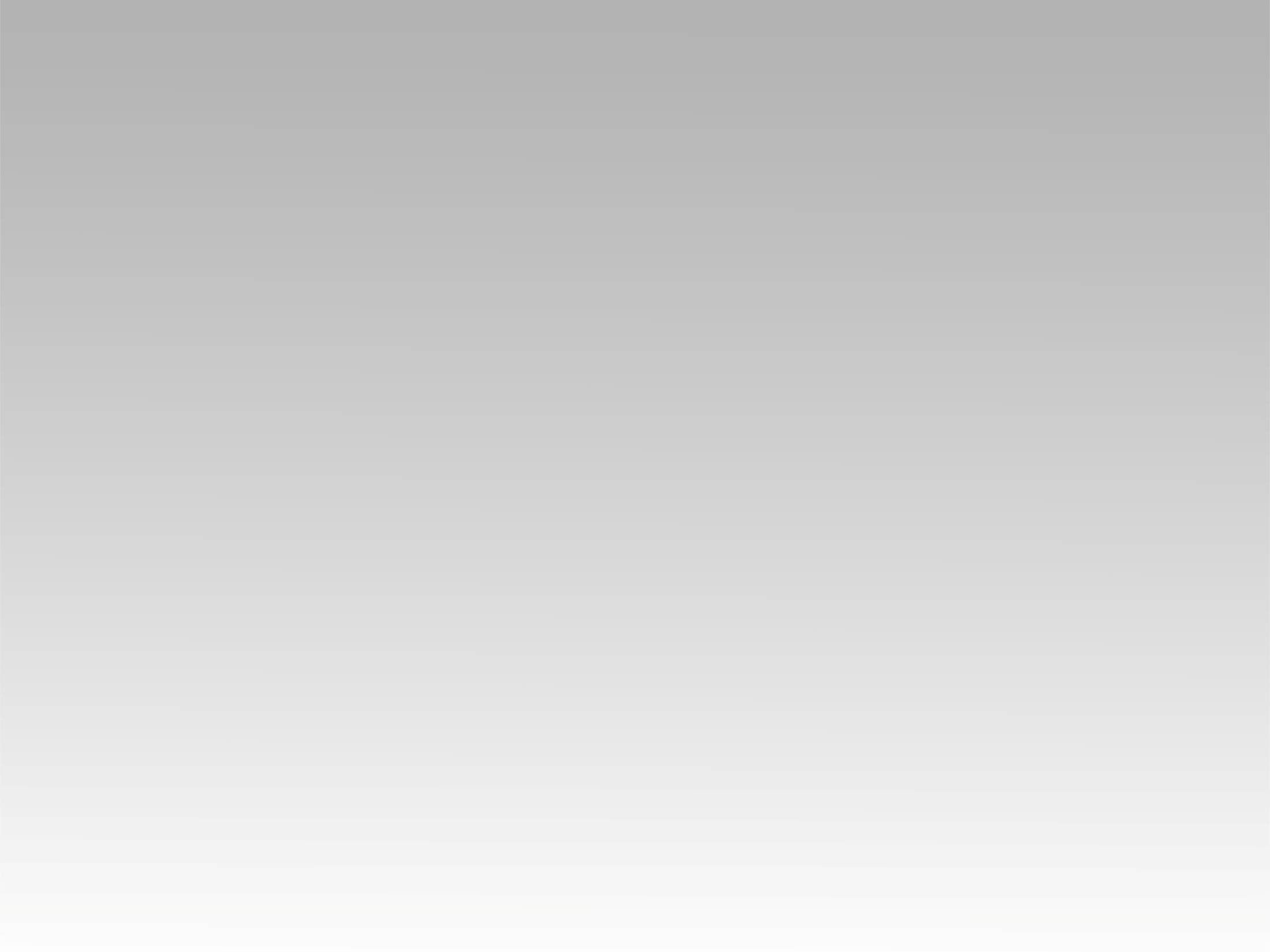 تـرنيــمة
روح الرب علينا
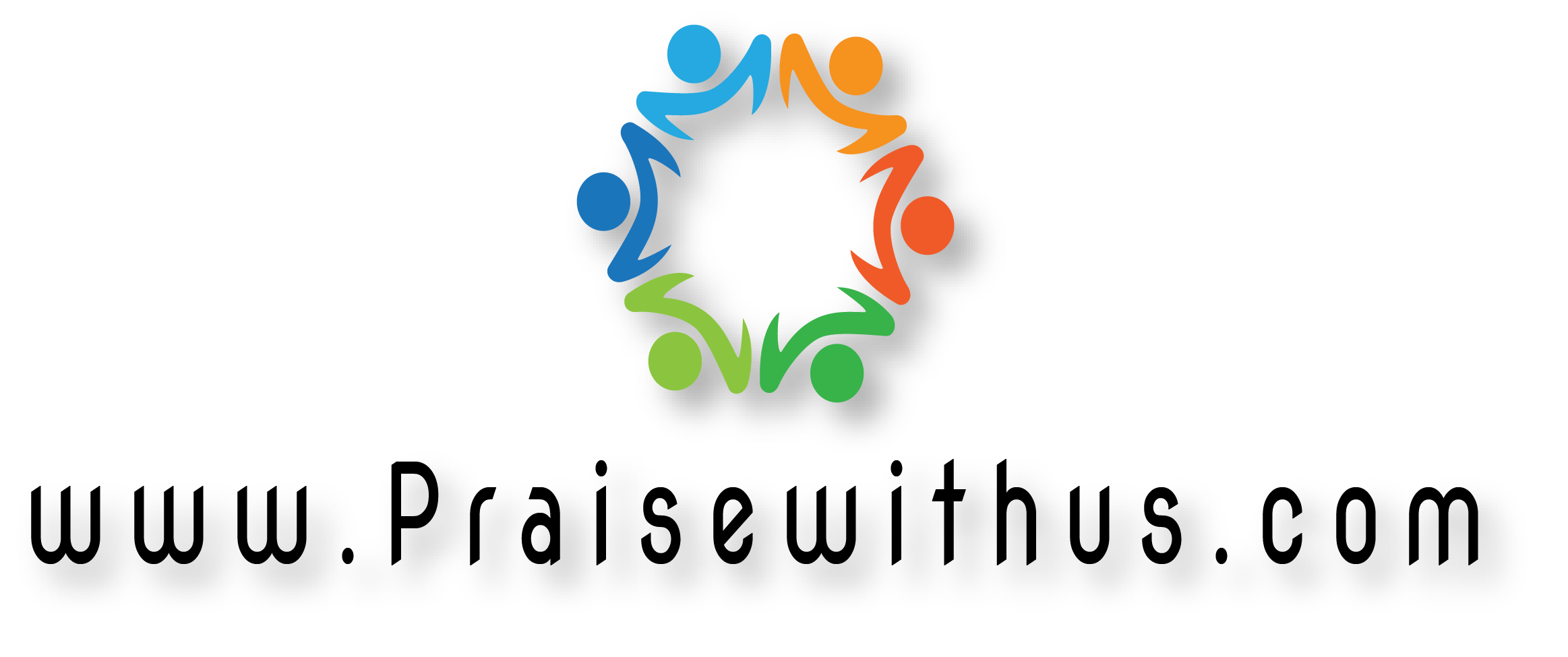 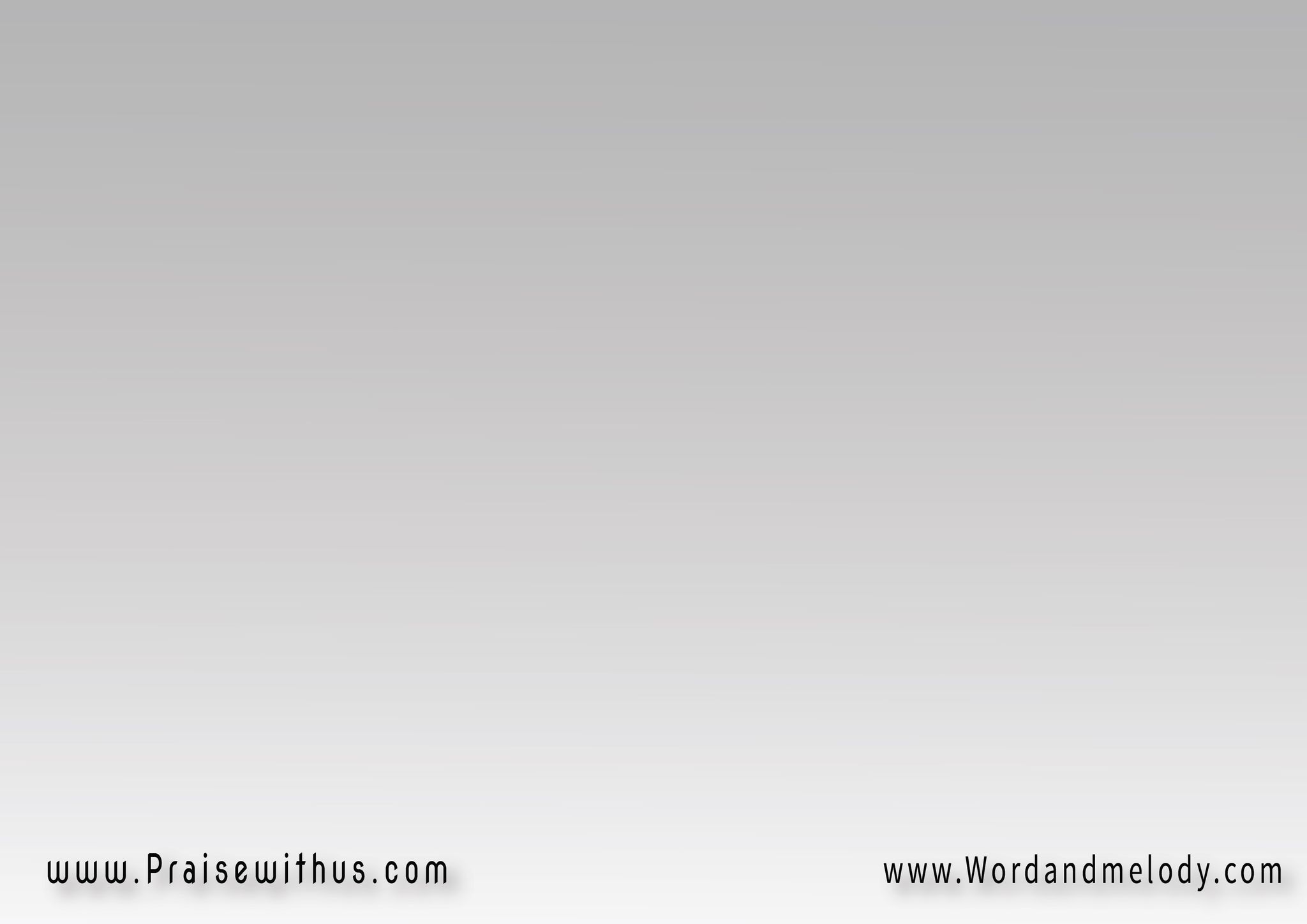 روح الرب علينا 
أرسلنا لنعلن خلاصلنفتح عيني الأعمى 
ونطلق أسرى الشيطان
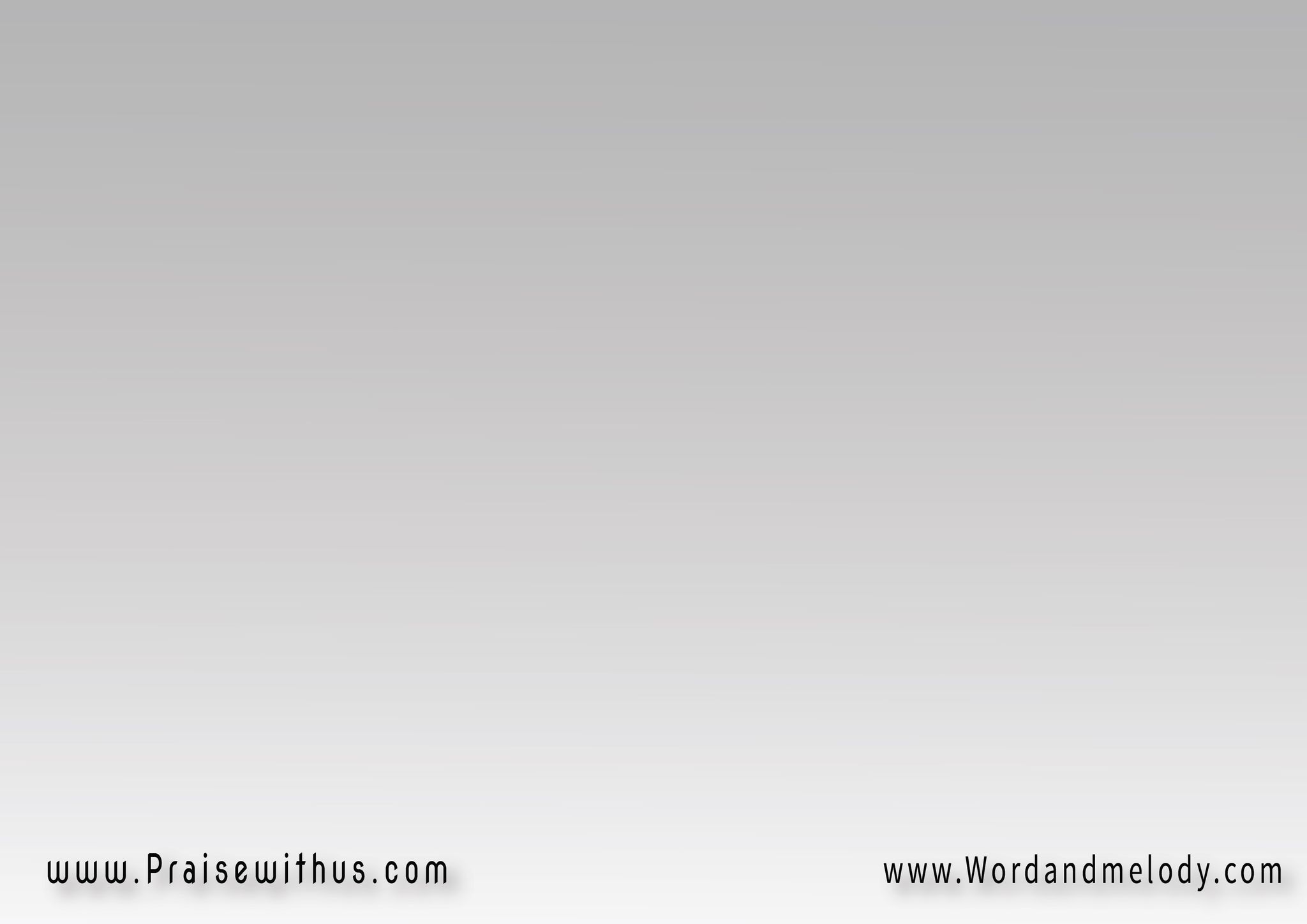 قد جاءت أيام الحصاد 
لنجمع ونحصد حقولالظلمه تغطي الأرض 
أما علينا فيشرق
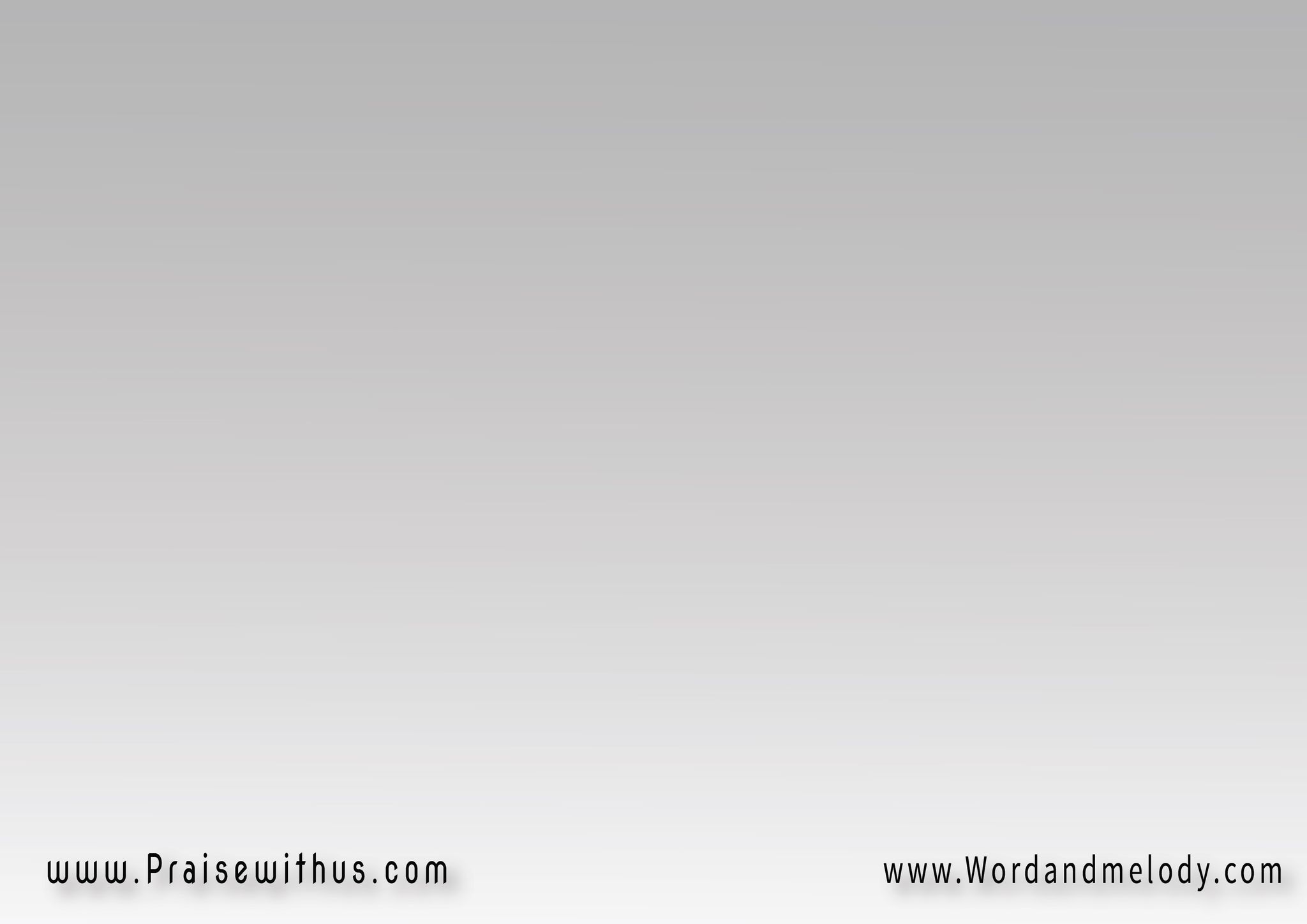 هوّذا يركب في السحابيشرق كالشمس في ضيائهاصوته كالمياه عيناه تلهبناآيتًا بالمجد لينصرنا
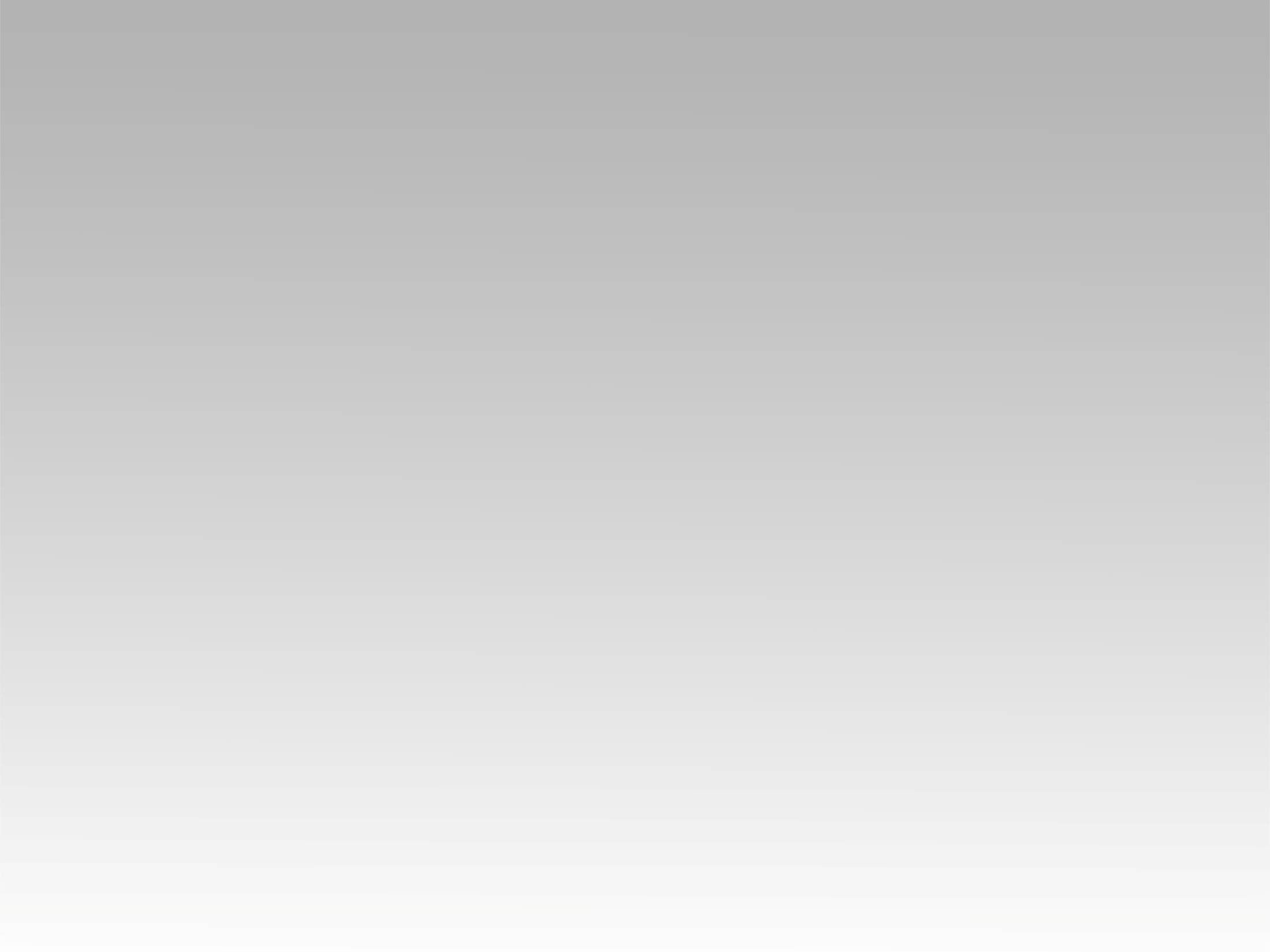 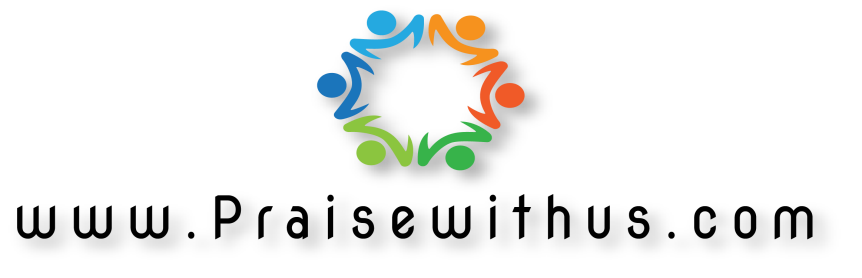